Мугалим болуу – тилегим – 2022
СОШ 42
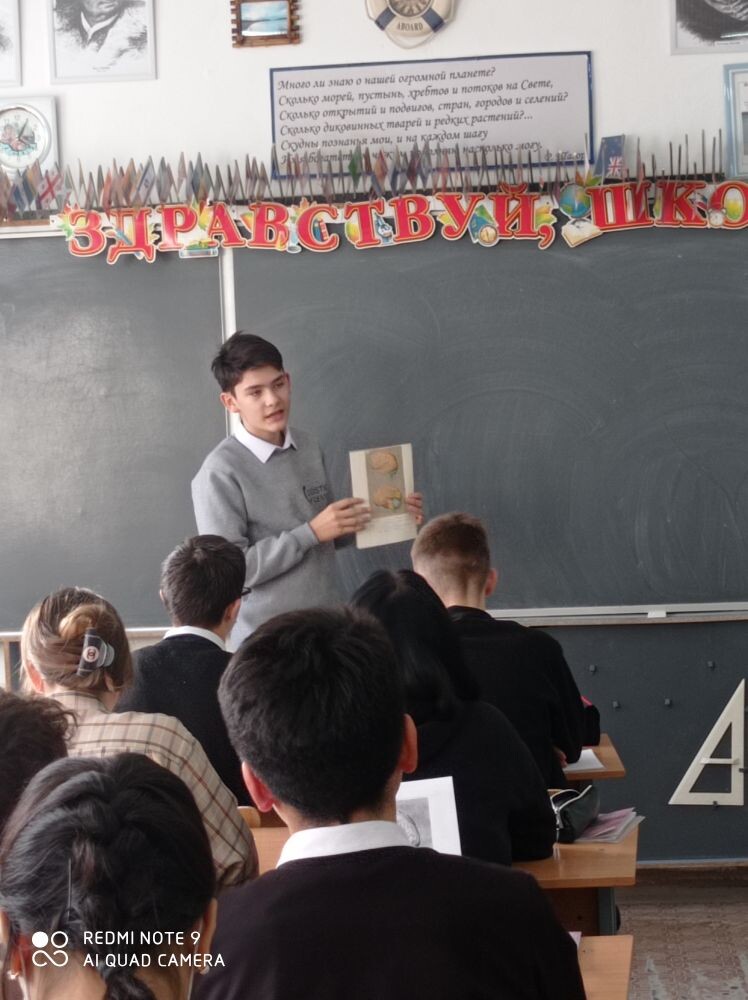 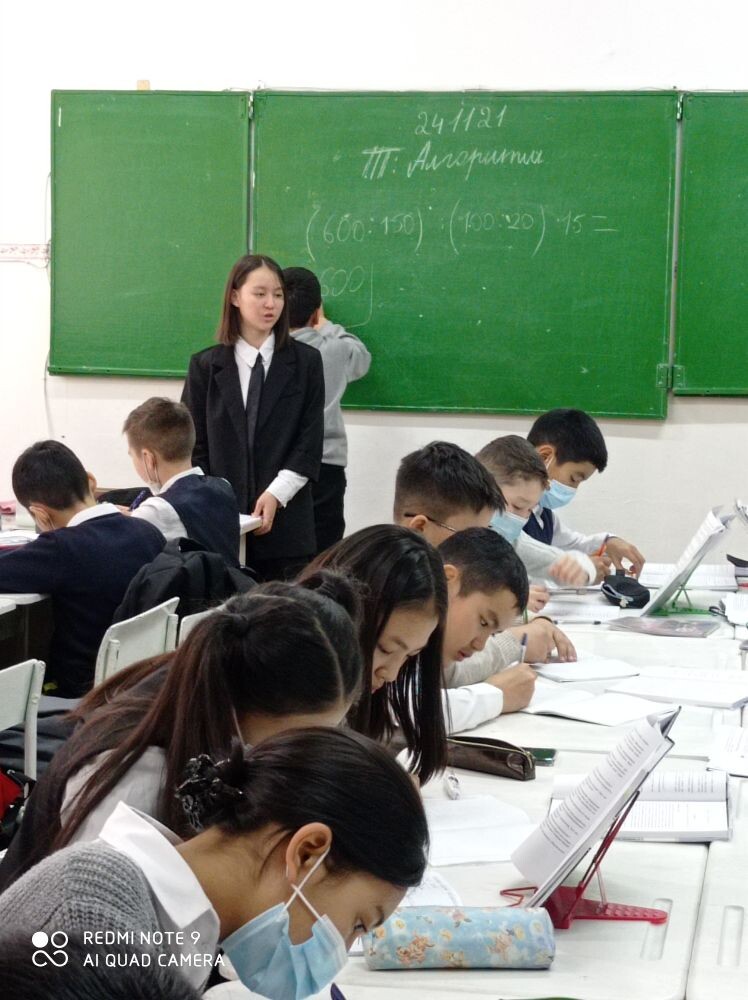 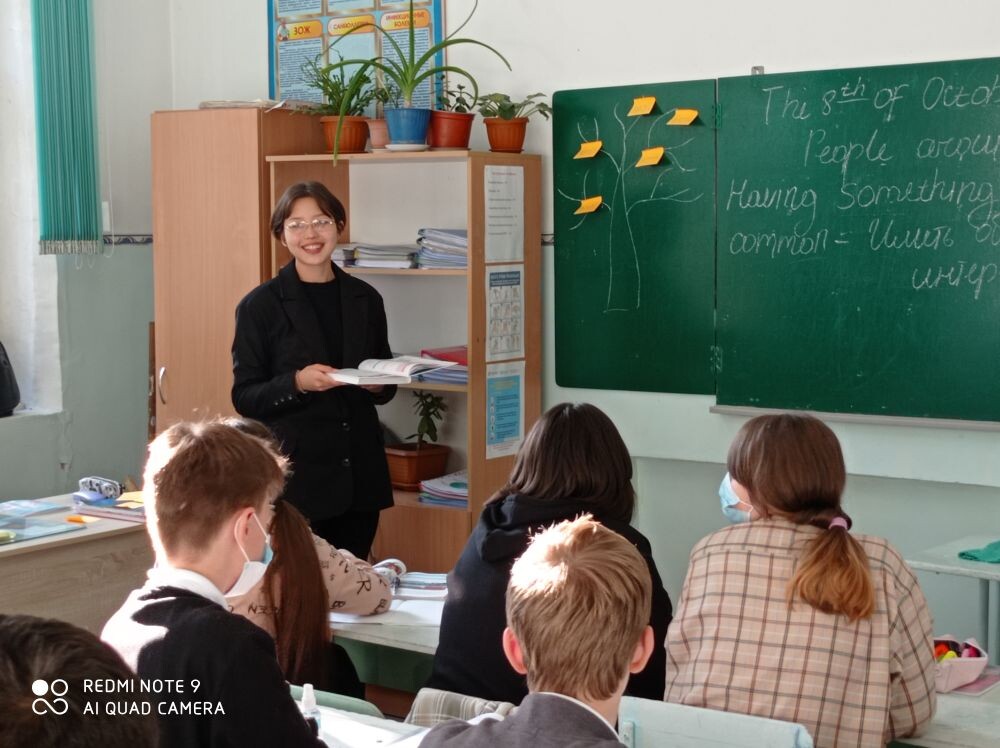 Ученица 11 А класса МАЛИКОВА АЙЖАН ведет урок английского языка в 8Б классе
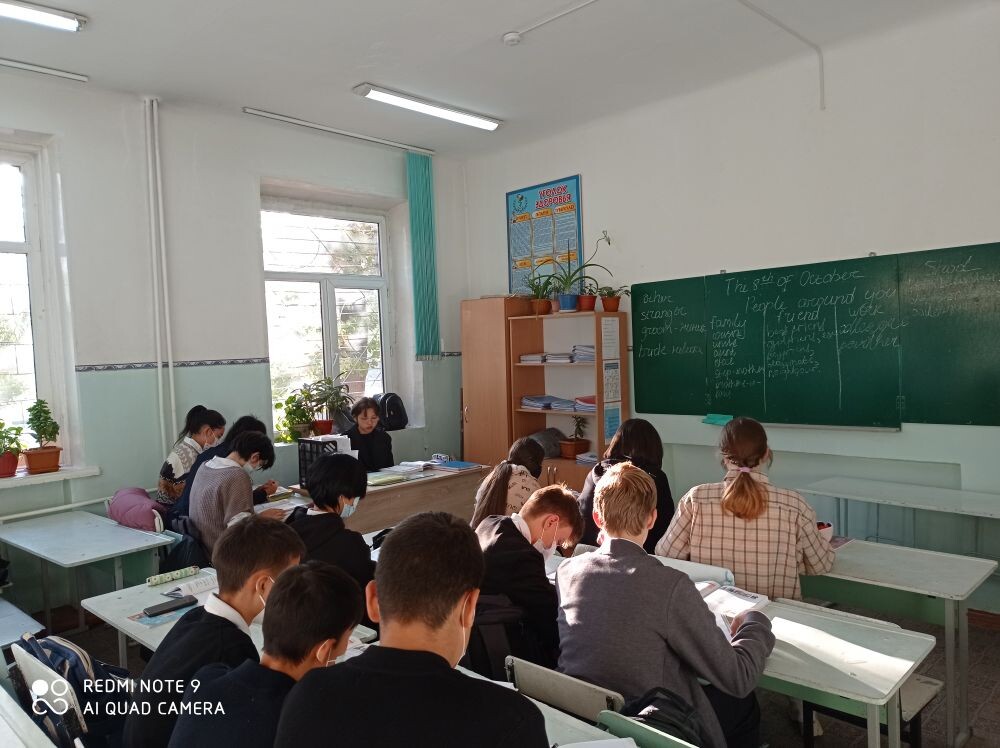 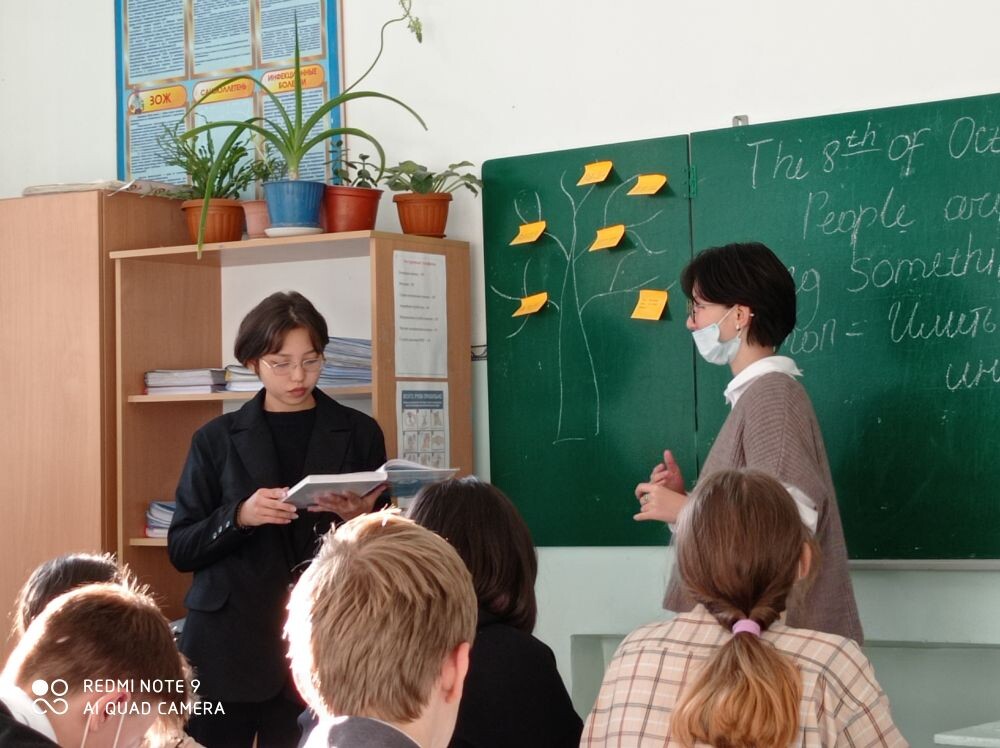 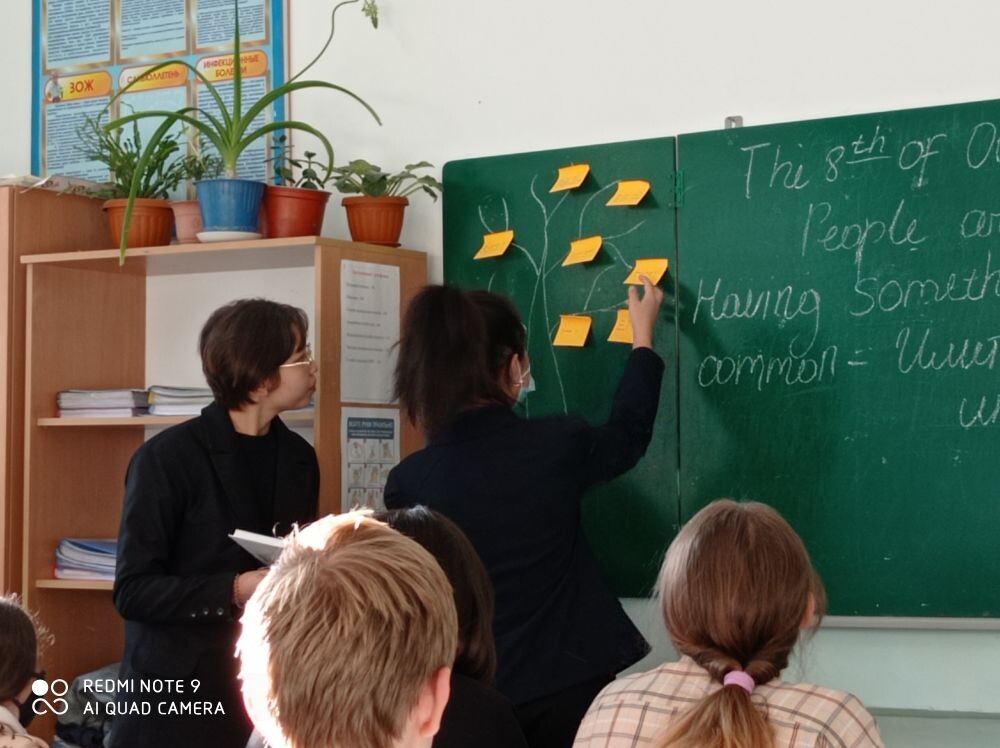 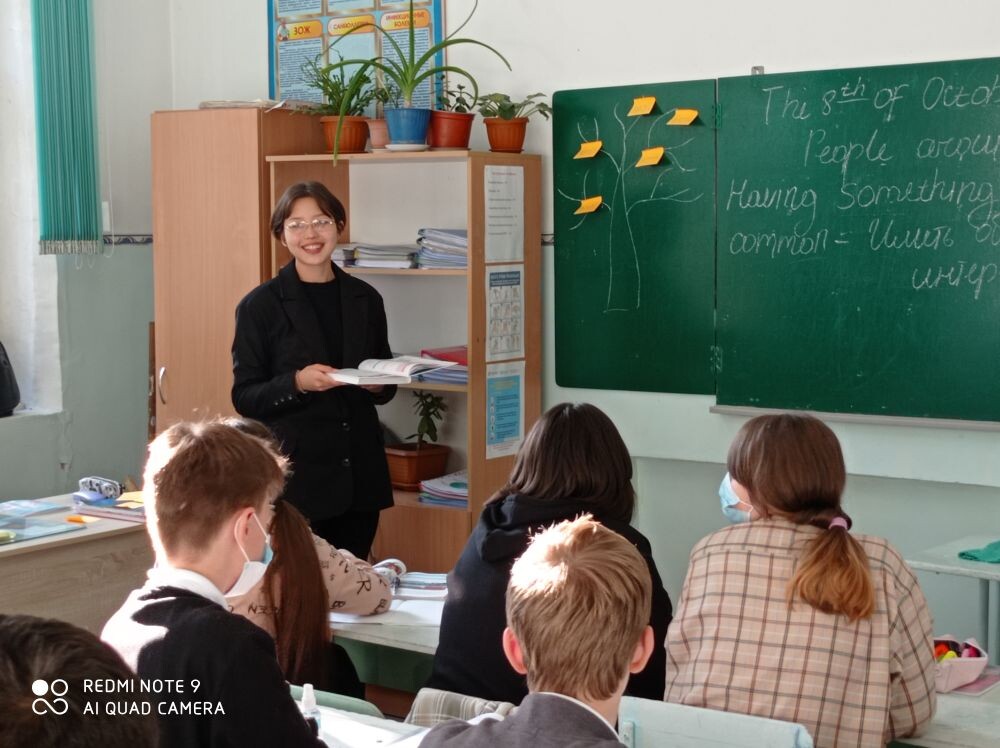 Ученик 8Б класса ПАК АРТЕМведет урок биологии в 8Б классе
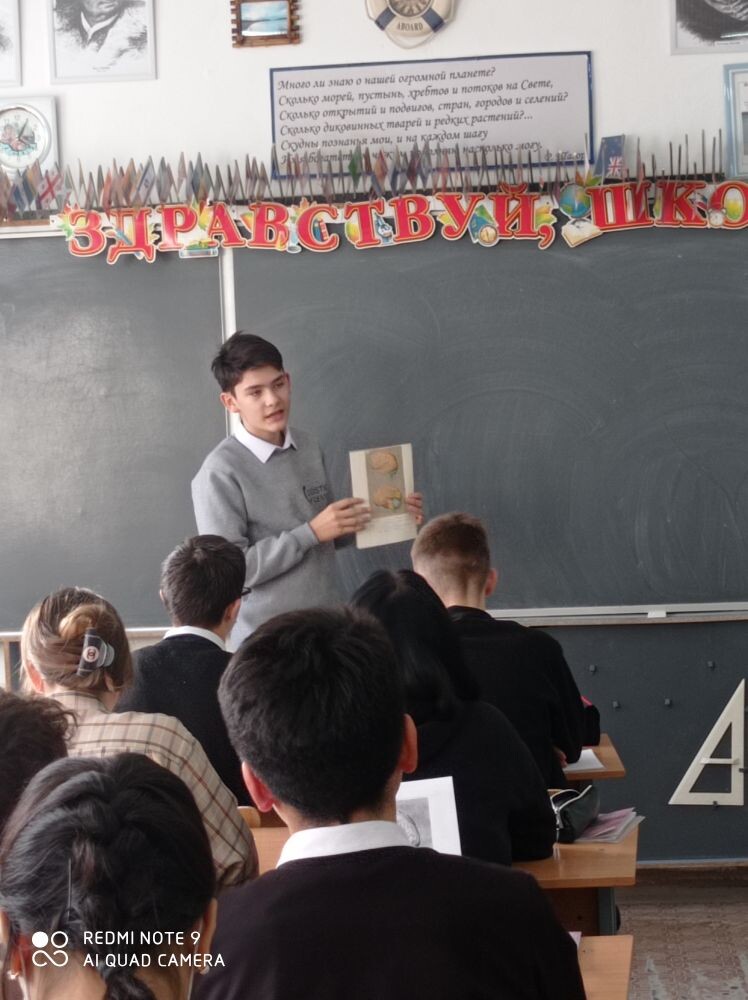 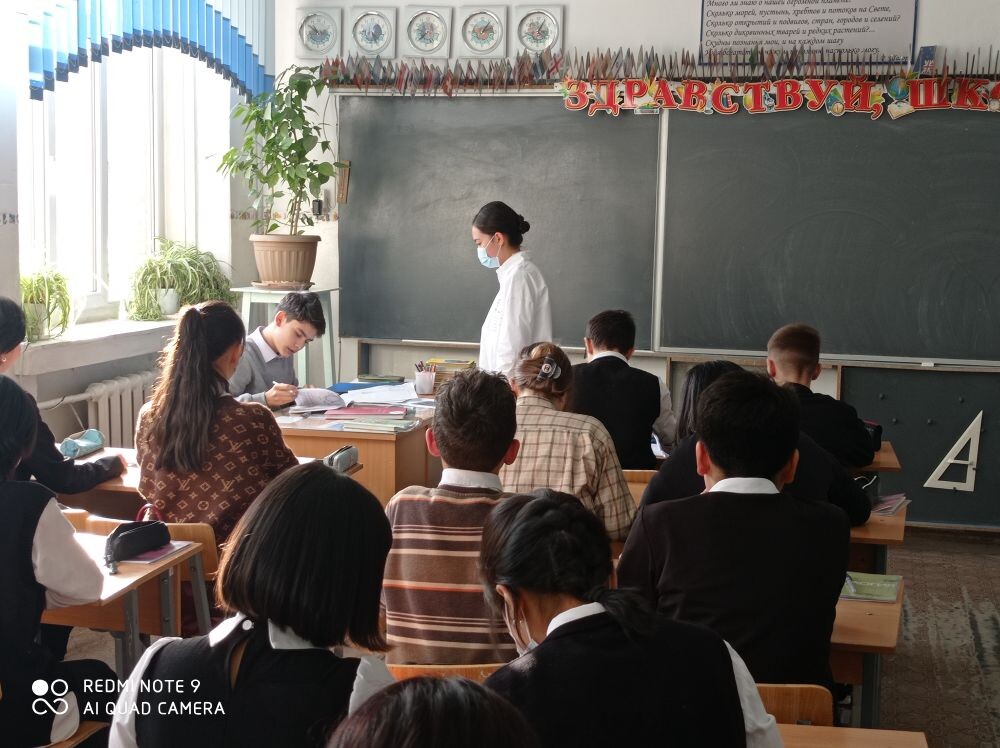 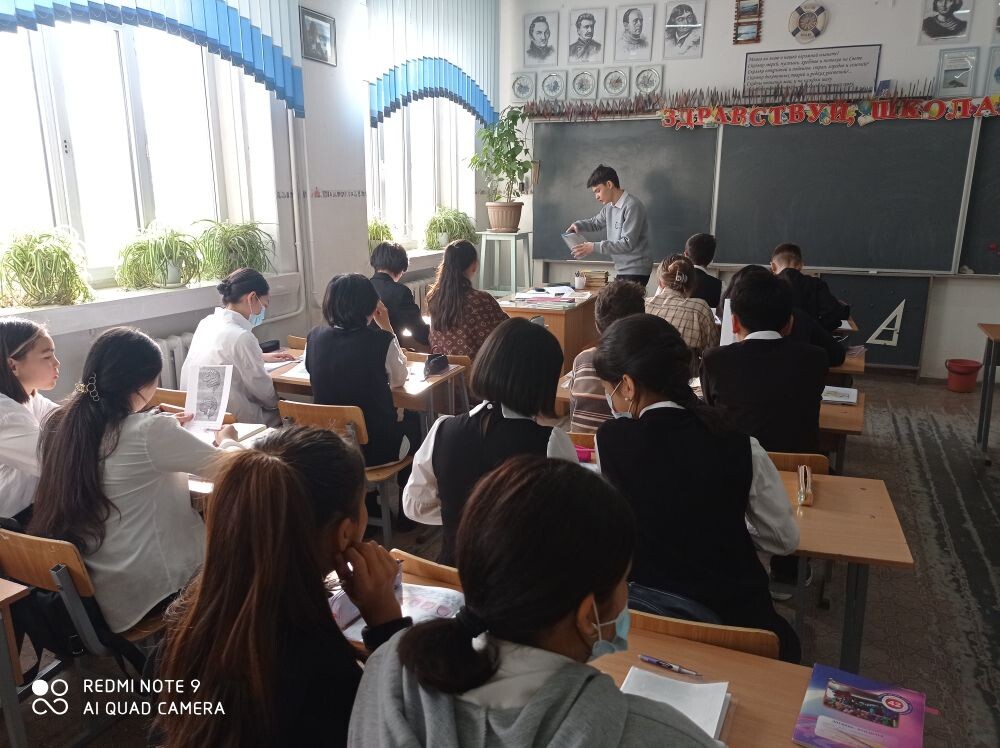 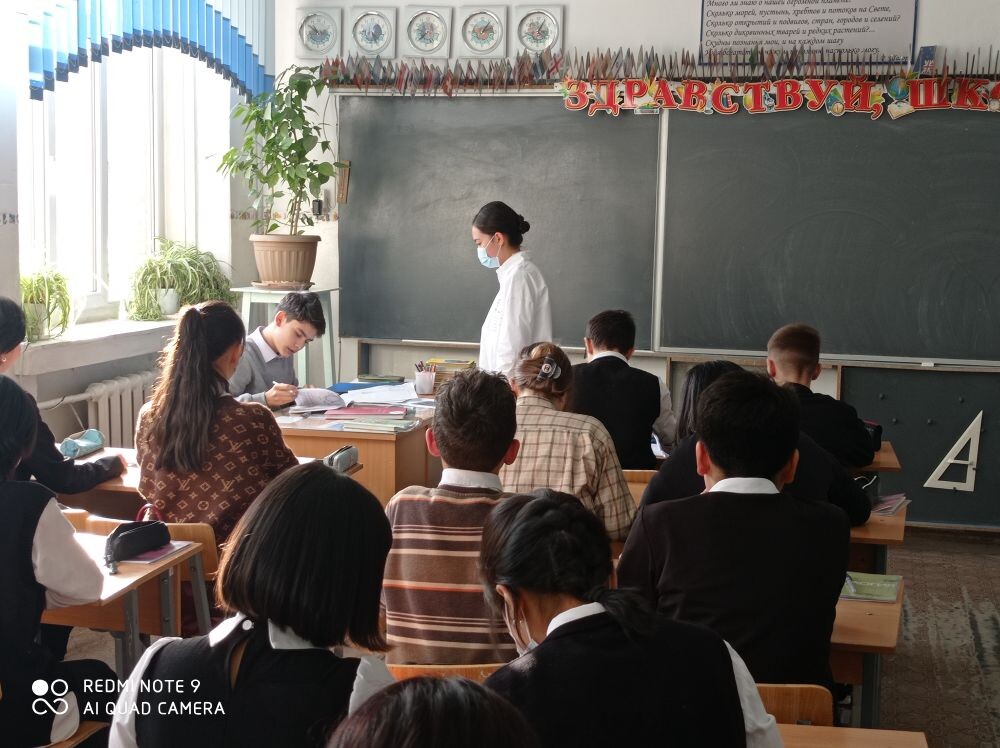 Ученица 8Б класса ЗАЛКАРБЕКОВА АЙЗИРЕКведет урок информатики в 6Б классе
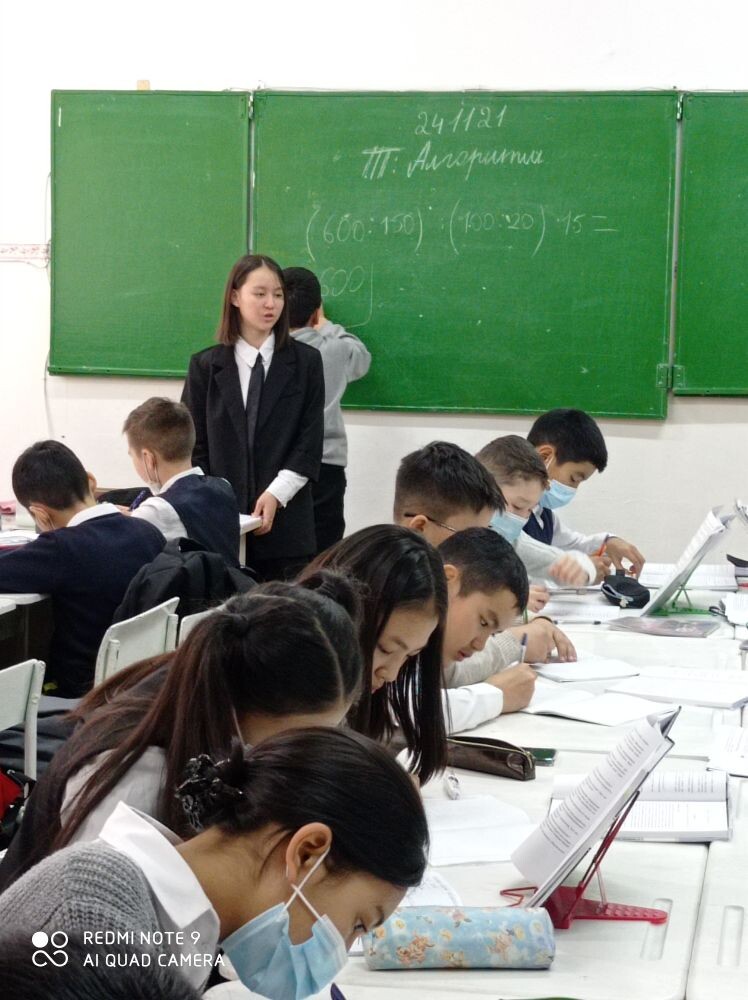 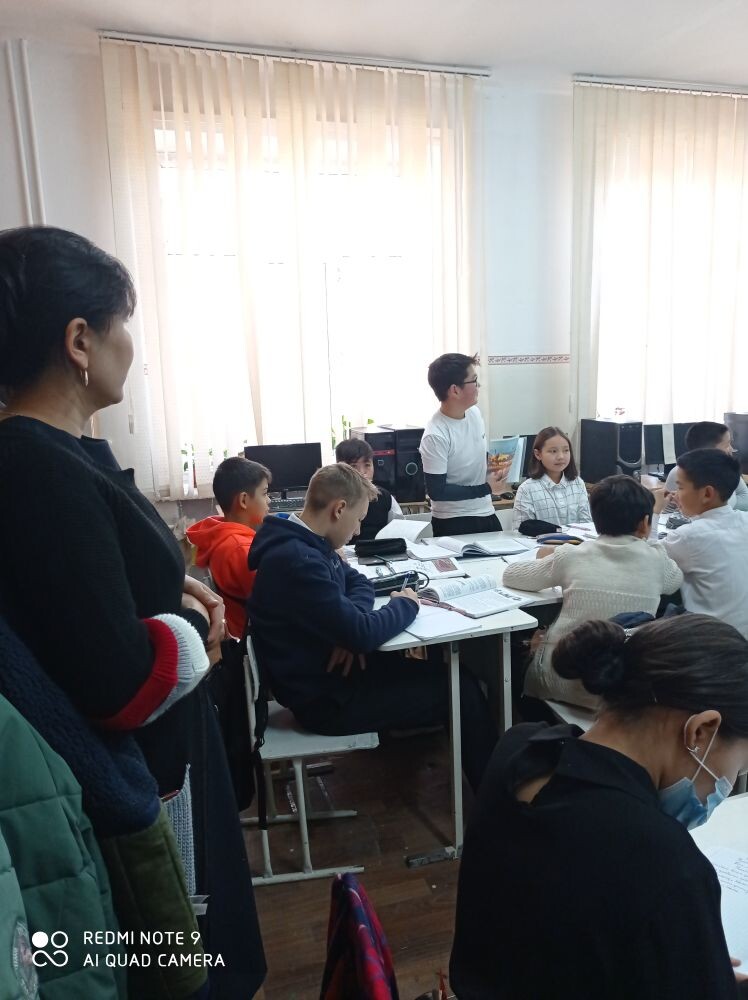 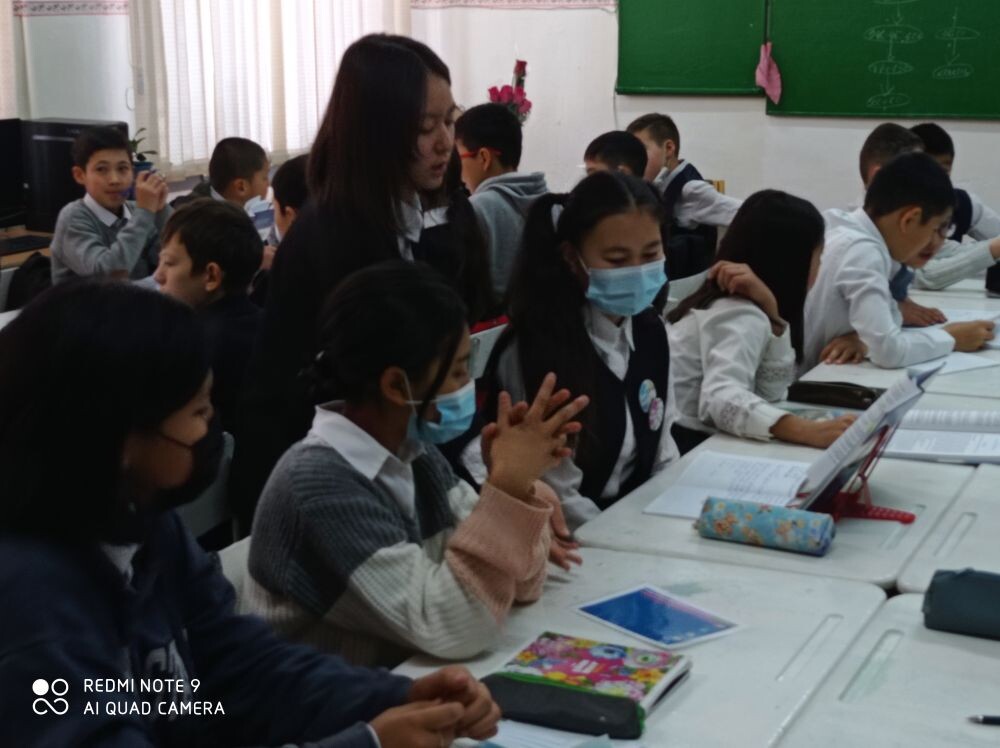 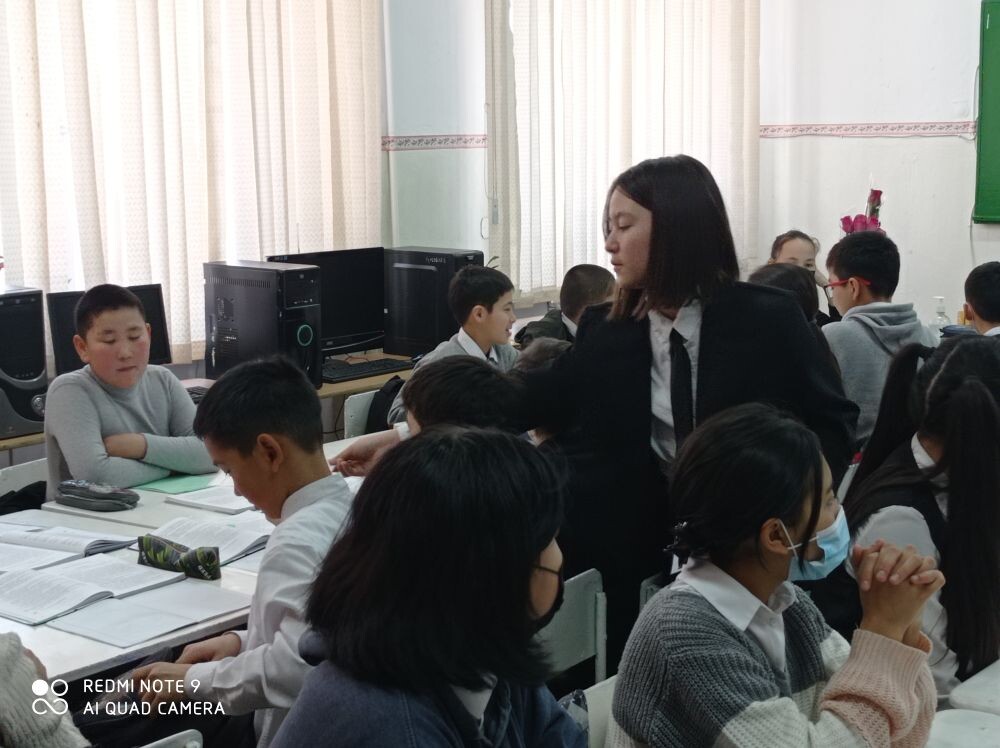 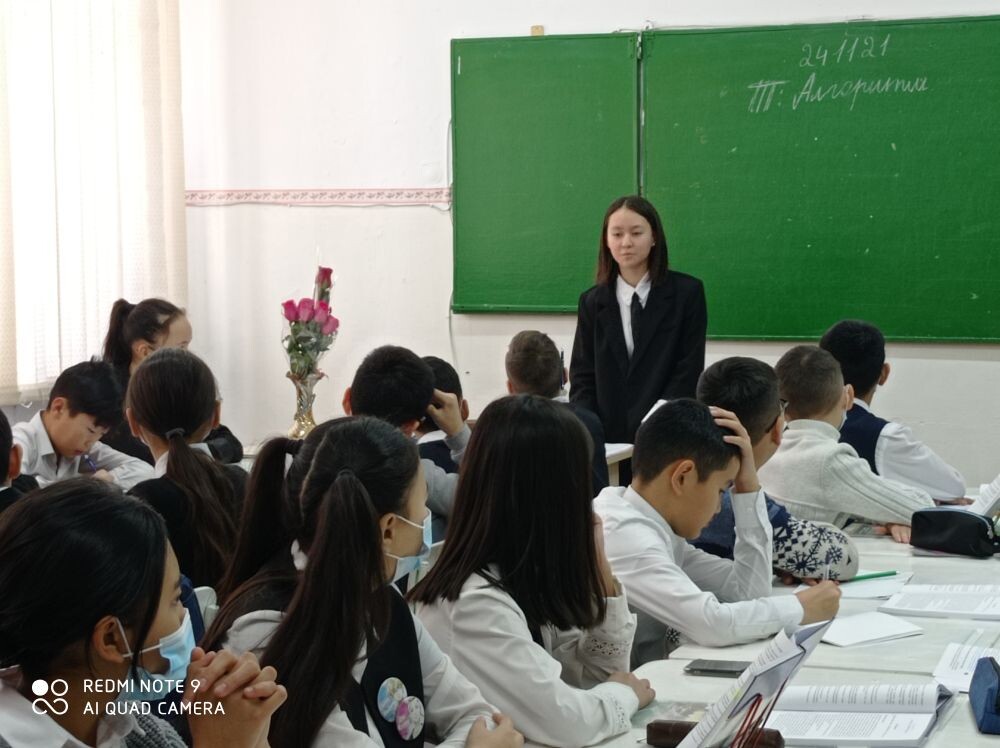 ИТОГИ КОНКУРСА:
I место – ЗАЛКАРБЕКОВА АЙЗИРЕК
II место – ПАК АРТЕМ
III место – МАЛИКОВА АЙЖАН